MASAJIN DEĞİŞİK BÖLGELERDE KULLANIMI
BOYUN MASAJI
ALT SIRT MASAJI                                    
ÜST SIRT MASAJI
KOL MASAJI
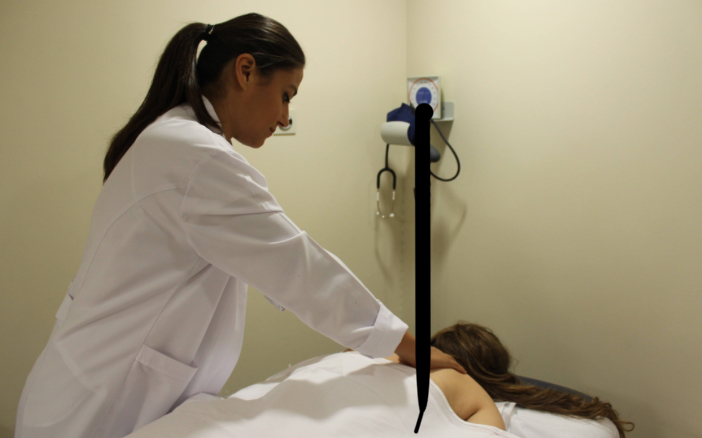 DİRSEK VE ÖNKOL MASAJI
EL MASAJI
UYLUK MASAJI
DİZ VE ALT BACAK MASAJI
AYAK MASAJI
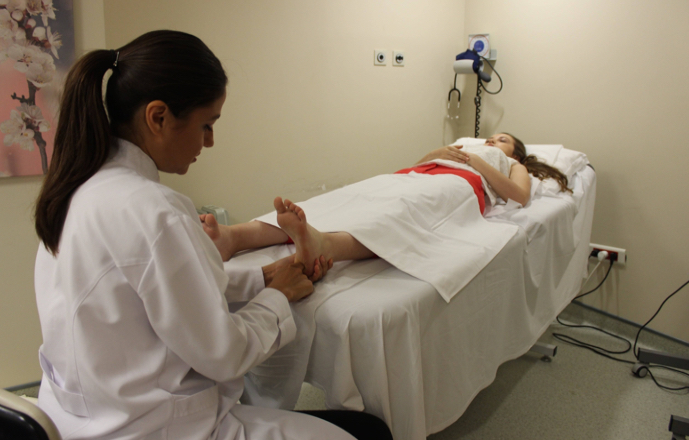 BOYUN MASAJI
Yumuşak Doku Romatizmaları
Boyun Ağrıları
Kas Spazmları
Baş Ağrıları
Uykusuzluk 
Gerginlik
Tutulmalar
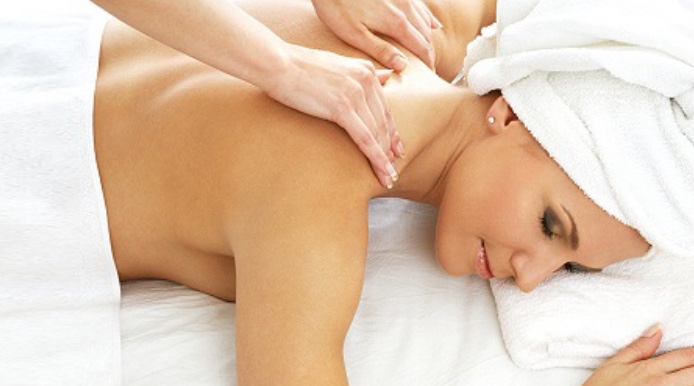 Ağrı omuza doğru yaygın ise boyun ile beraber omuz masajı da yapılır.
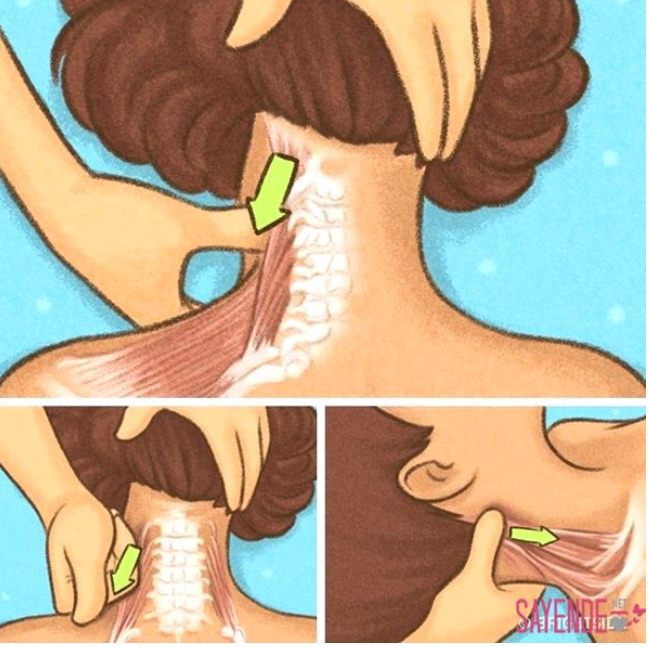 BOYUN MASAJI NASIL YAPILIR ?
Eflöraj ve presyon omuz  ve boyuna beraber uygulanır.
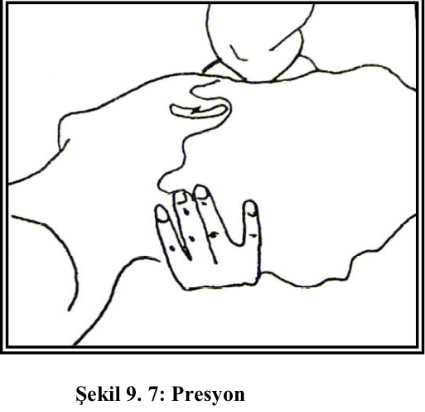 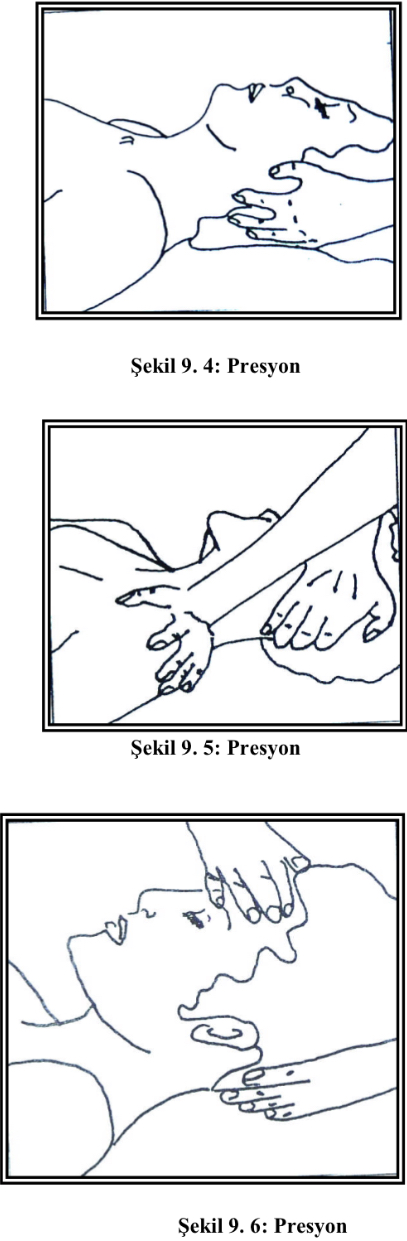 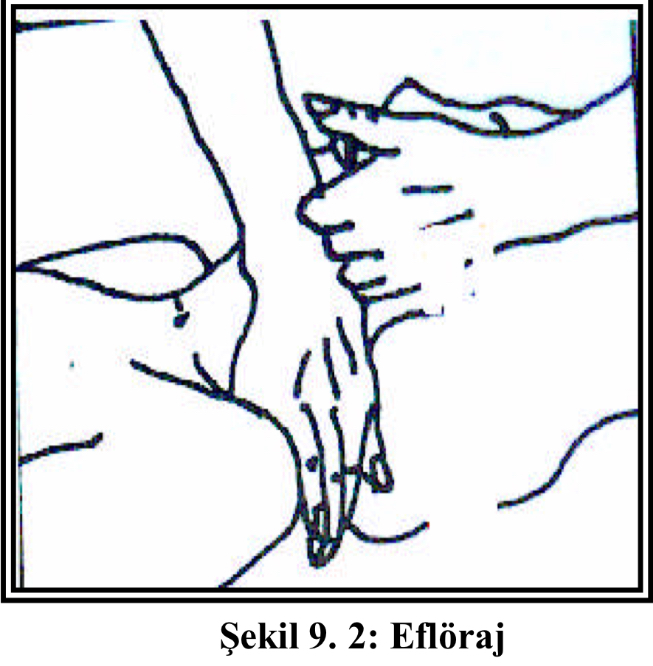 SIRT MASAJI
Alt ve üst sırt masajı diye ikiye ayrılır ama aynı anda uygulanabilir.
FelçlerBel ve sırt ağrılarıTetik noktalarKas spazmlarıKas kramplarıOmurga sağlığı
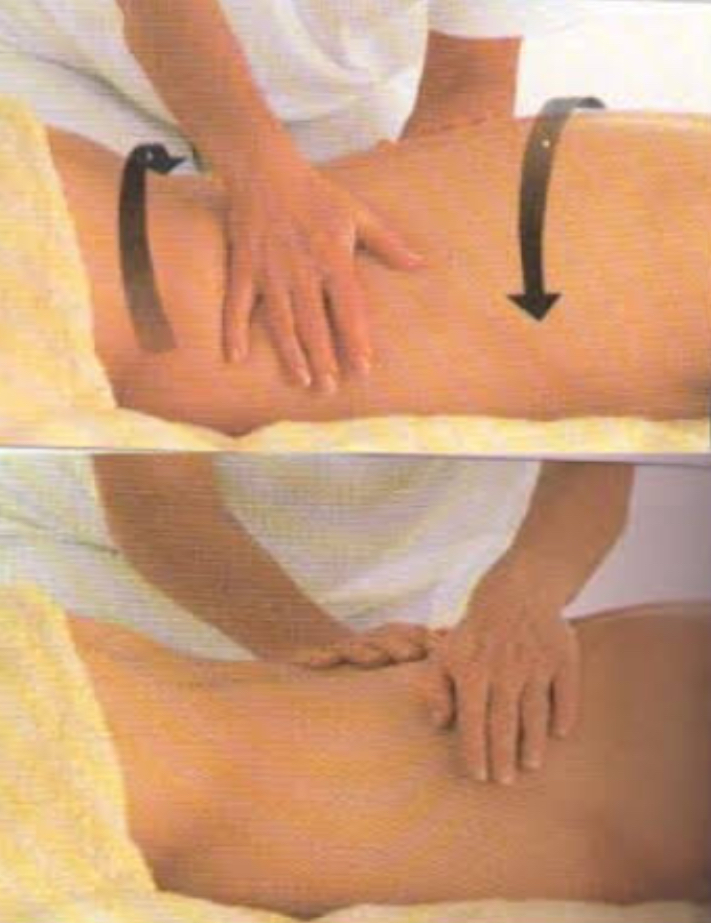 SIRT MASAJI NASIL YAPILIR ?
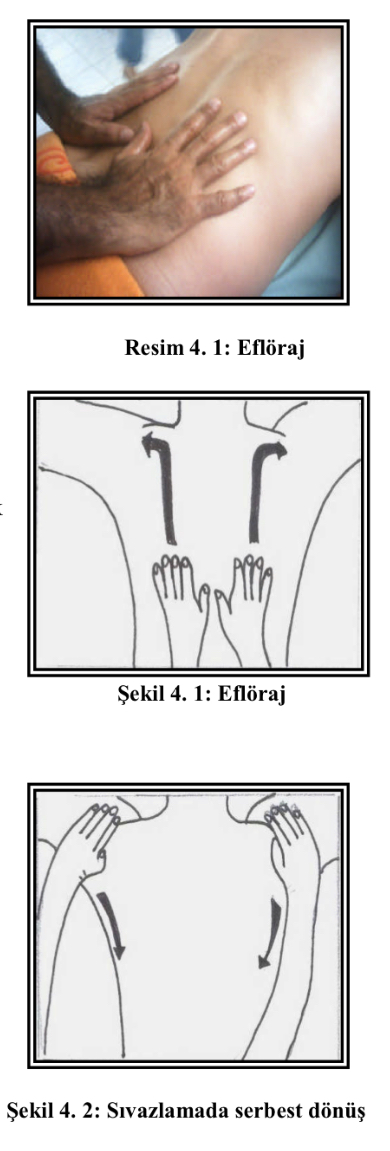 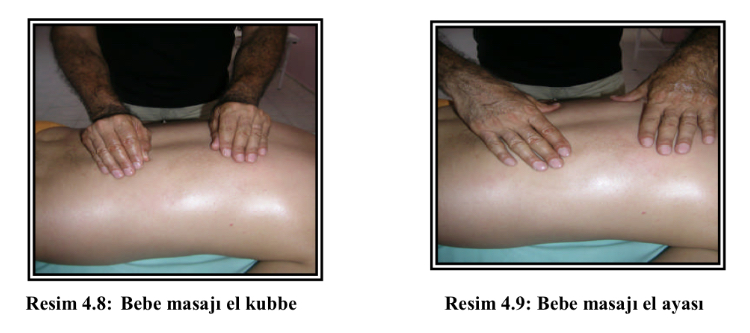 Masaja eller bel bölgesine koyularak başlanır.
Masaj bölgesine eflöraj, petrisaj, friksiyon ve bebe masajı uygulanır.
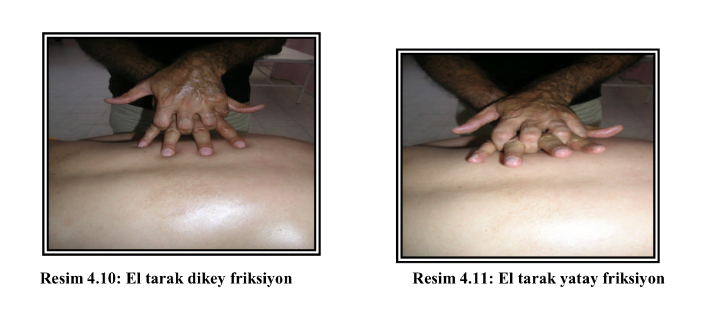 Düz,çapraz kesme 
Yan gövde itme çekme 
Deri yürütme
Deri kontrolü
El sırtı presyon
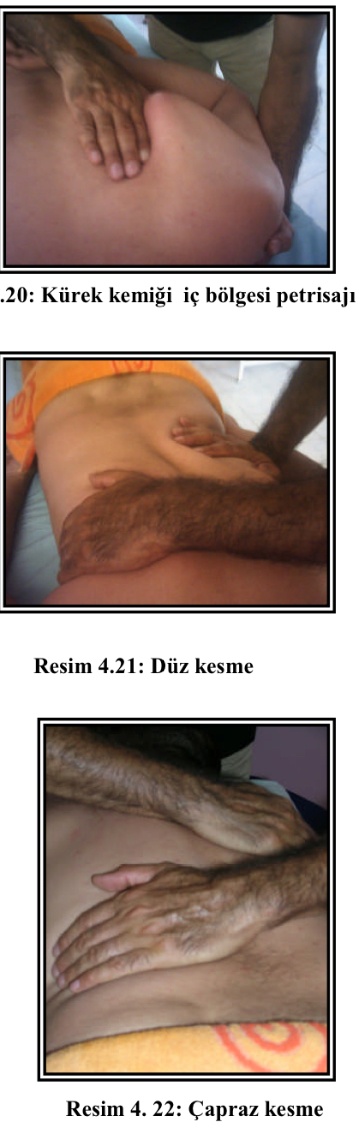 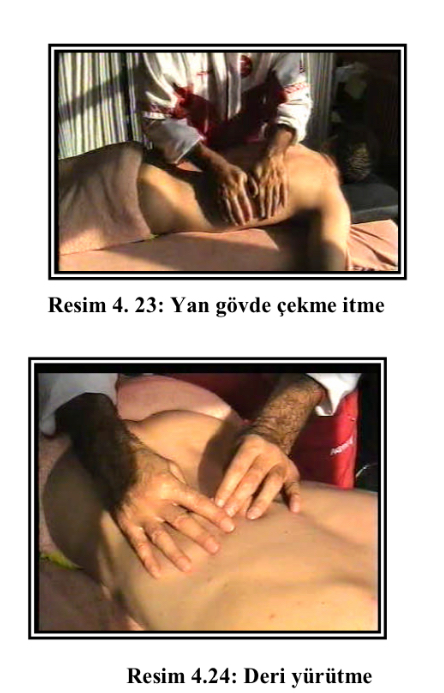 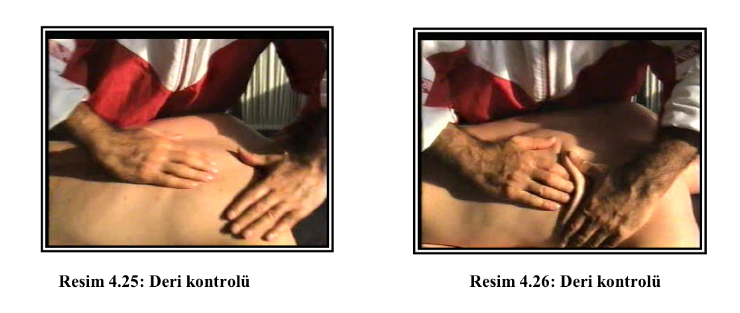 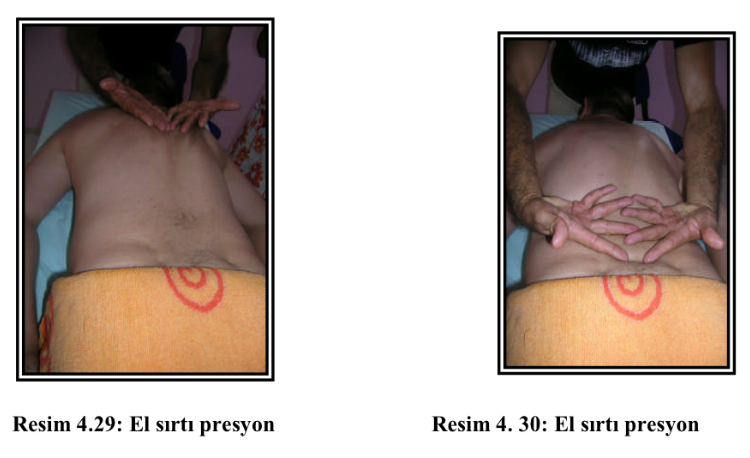 Dik ve yatay yumruklama
Tapotmen
Haşman 
Klakman
Vibrasyon
Klasik eflörajla masaj bitirilir.
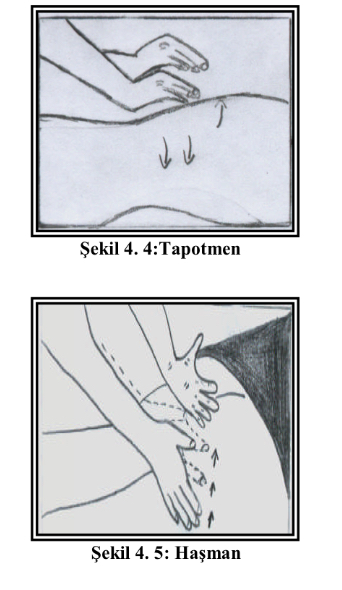 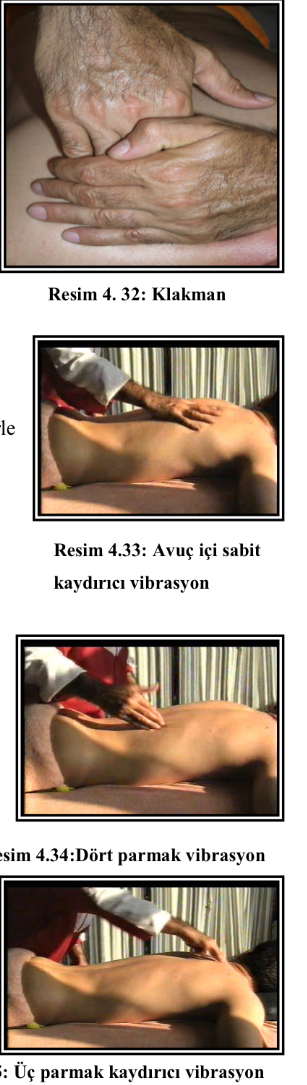 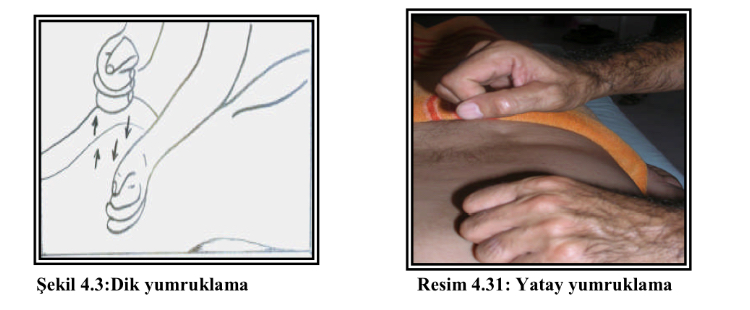 KOL MASAJI
Adele kramplarından sonra                                                                  Adele çekmesi ve burkulmalardan sonraKırıklarda alçının çıkarılmasından sonraSportif aktivite öncesi pasif ısınma ve motivasyon içinSportif aktivite sonrası yorgunluğun giderilmesi için
KOL MASAJI NASIL YAPILIR ?
Eflörajla başlanır.
Geri dönüşlerde basınç yoktur.
Friksiyon yapılır.
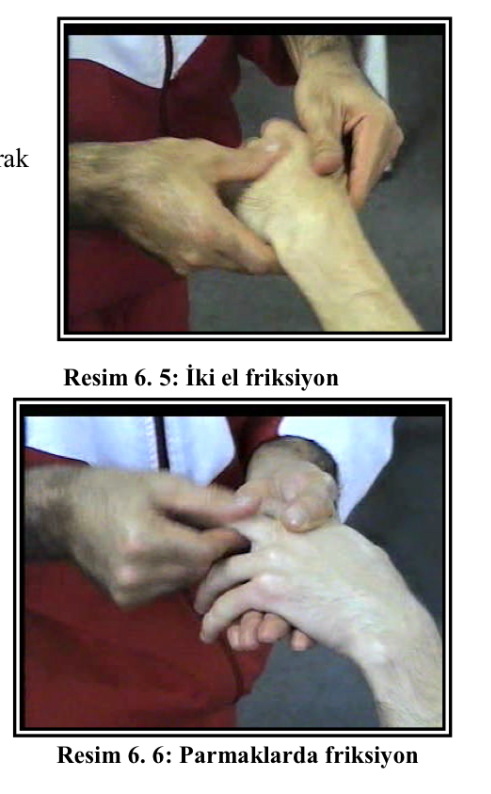 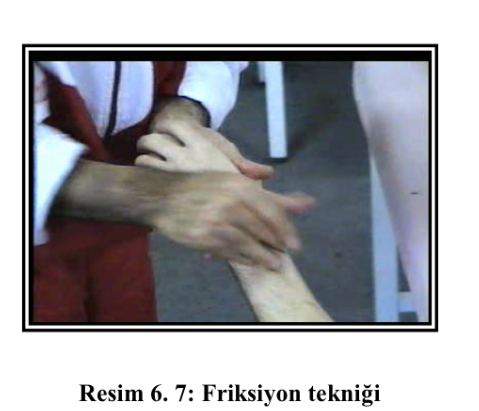 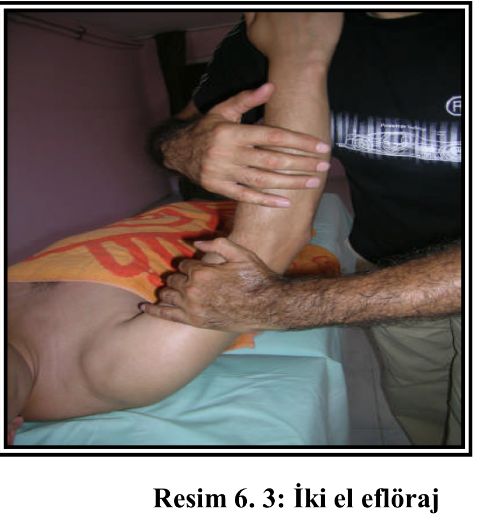 Petrisaj 
Presyon
Perküsyon
Vibrasyon
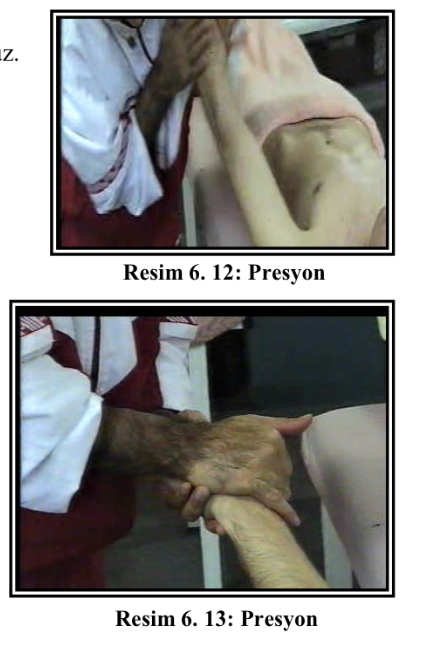 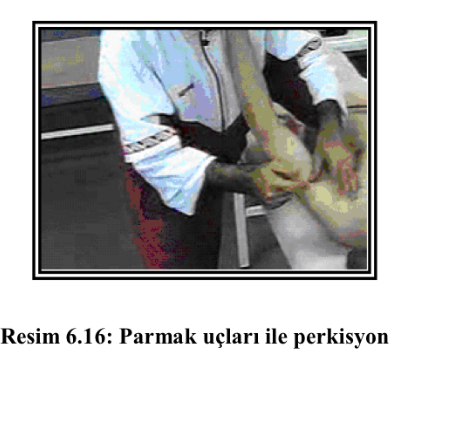 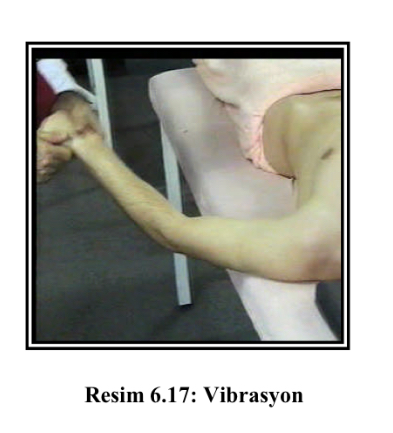 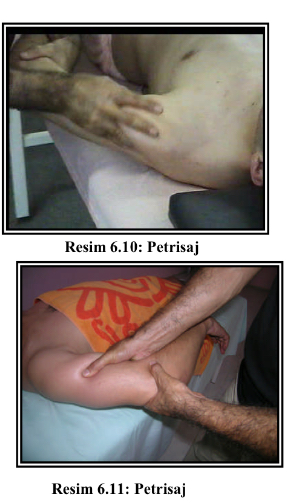